בס"ד
כפל עד 40

פתור את התרגילים הבאים ורשם את האות המתאימה במקום התוצאה
בס"ד
דומינו
כתבי תרגיל מתאים לכל דומינו
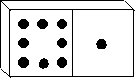 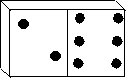 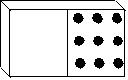 8  = 6  + 2
__  = __  + __
__  = __  + __
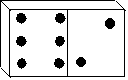 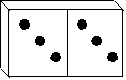 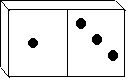 __  = __  + __
__  = __  + __
__  = __  + __
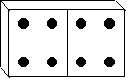 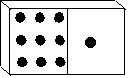 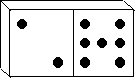 __  = __  + __
__  = __  + __
__  = __  + __
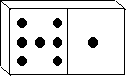 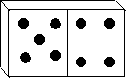 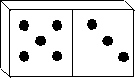 __  = __  + __
__  = __  + __
__  = __  + __
בס"ד
חבור עם העברות
א. מתחי קו בין התרגיל לבין הפיתרון הנכון.(השתמשי בעיפרון והעזרי בסרגל)
4376
2246
5662
1234
6766
2169
3687
1269
6375
3284
+
+
+
+
+
.
.
8935
ג
ם
.
ו
.
ש
4956
צ
י
.
.
מ
6896
ל
ב
.
.
9659
א
ן
.
ע
.
6622
ב. אם פתרת נכון אז קבלת אות על כל קו. צרפי את האותיות לפי סדר התרגילים. מהי המילה שנתקבלה?